Plan d’apprentissage/travail en ligne
Remplissez. Affichez dans un endroit visible. Revisitez régulièrement 
Comment je prends soin de mon santé physique
Comment je prends soin de mon santé mental
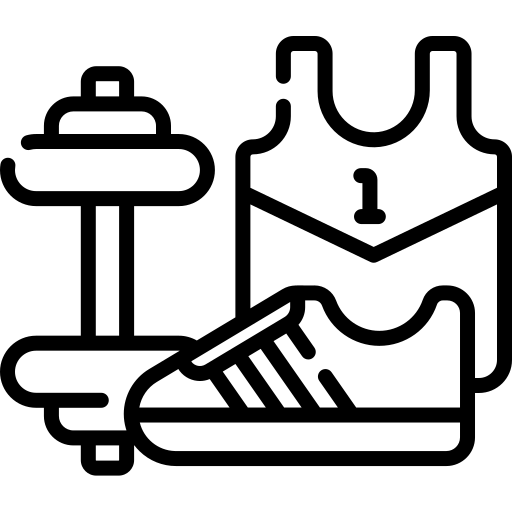 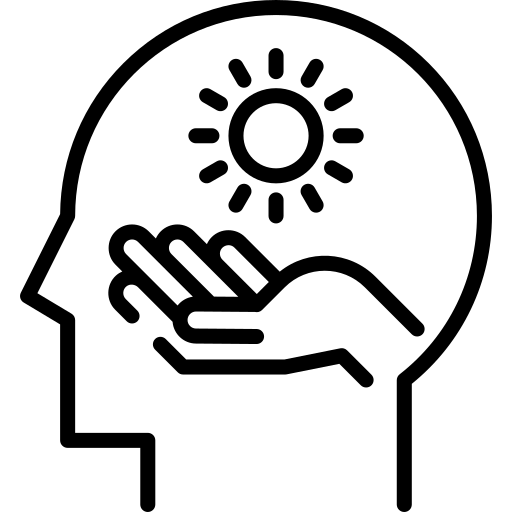 Mes objectifs
Mon horaire
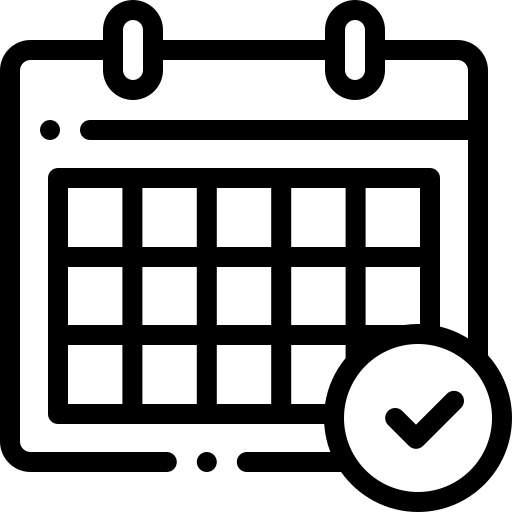 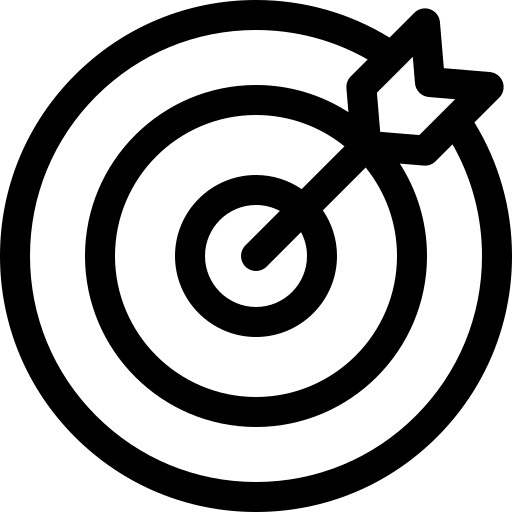 Mon espace de travail et comment je fixe des limites
Comment je minimize les distractions
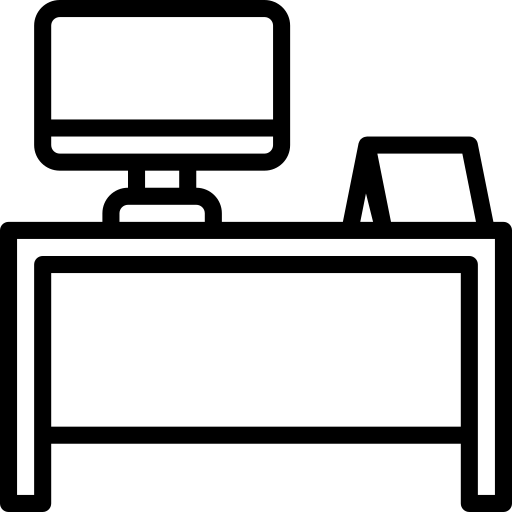 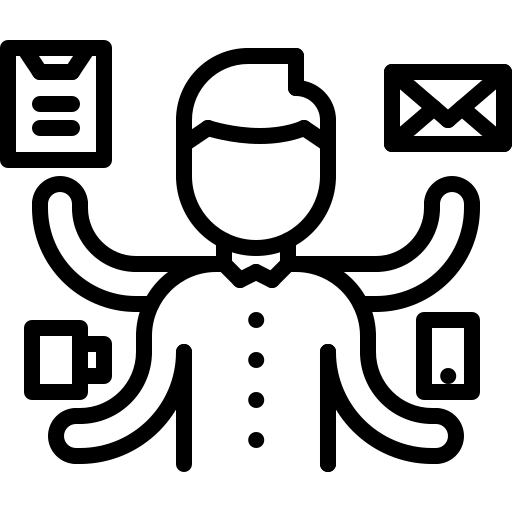 Où je trouve des ressources, et personnes avec qui je peux parler
Mes tâches
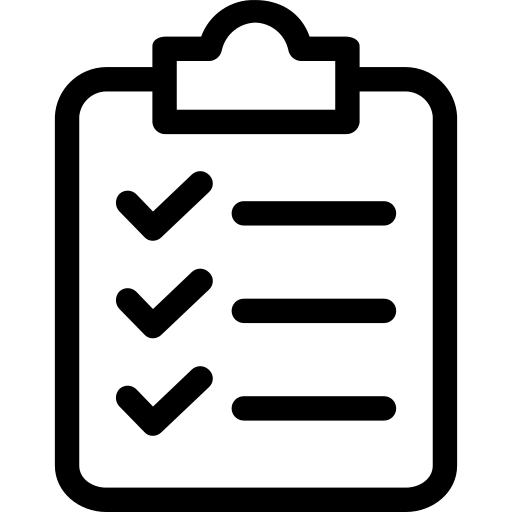 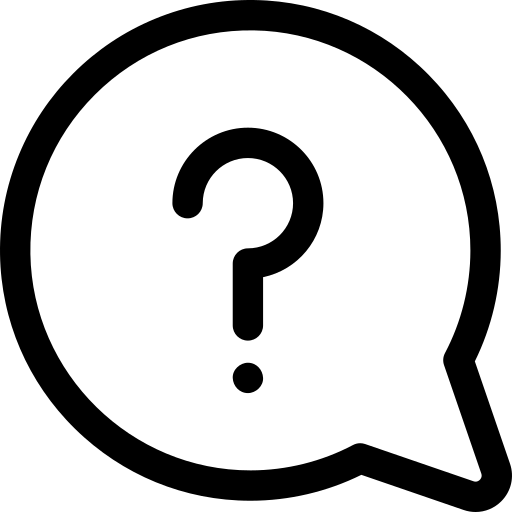 Vous pouvez choisir la chronologie à utiliser pour chaque section, par exemple, quotidiennement.
Il y a d’excellentes ressources en ligne, par exemple: https://students.carleton.ca/2020/03/top-ten-tips-to-study-online/
Icônes de: Freepik, Kiranshastry, Nikita Golubev, Kiranshastry, Catkuro, et Eucalyp de Flaticon
Créer par Alison Flynn. Les suggestions pour ce petit guide sont les bienvenues!
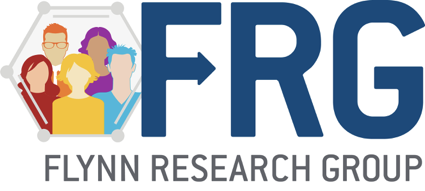 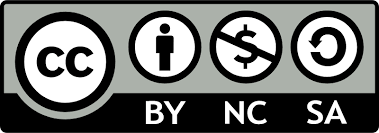 Plan d’apprentissage/travail en ligne
Remplissez. Affichez dans un endroit visible. Revisitez régulièrement 
Comment je prends soin de mon santé physique
Comment je prends soin de mon santé mental
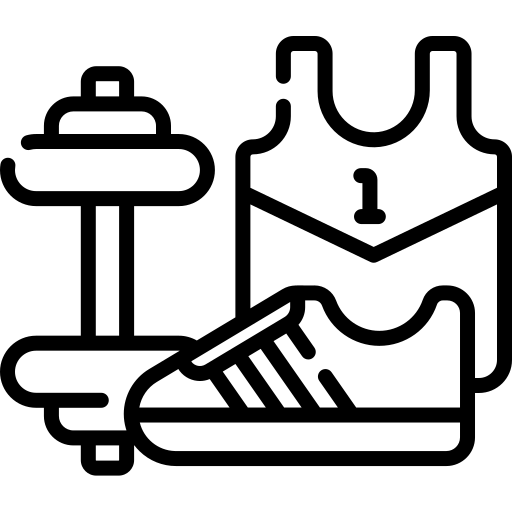 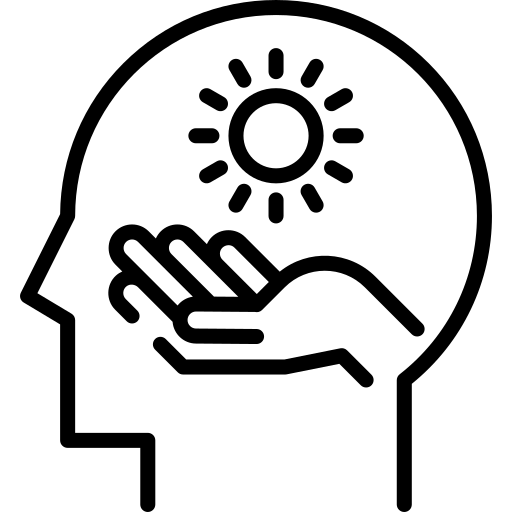 Planifiez les soins personnels dans votre horaire quotidien
Restez connecté et prenez le temps de célébrer tout ce qui a bien fonctionné pendant cette transition, même si ce n'était pas parfait.
Regardez les recommandations d’une thérapeute et de l'Université d'Ottawa
Il est important de prendre soin de notre santé physique
Faites des pauses, allez vous promener, trouvez un nouvel exercice ou un nouveau sport
Mes objectifs
Mon horaire
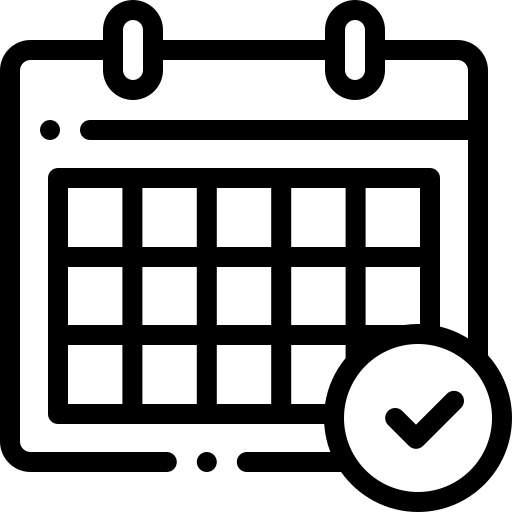 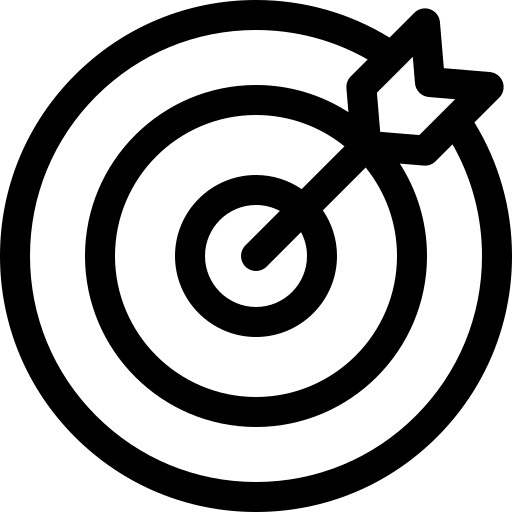 Planifiez votre horaire: LIEN
Essayez une nouvelle technique de gestion du temps, comme la technique de Pomodoro
Vous pouvez utiliser n'importe quelle technologie / outil pour votre emploi du temps, pas seulement cet espace.
Restez discipliné. Prendre du retard rend plus difficile l'atteinte de vos objectifs
Le module de Croissance et d’objectifs explique comment définir des objectifs SMART et devenir un apprenant plus compétent
SMART= Spécifique, Mesurable, Redevable (accountable), p.ex. à une amie, Réaliste, et temps définie (délais spécifiques)
Mon espace de travail et comment je fixe des limites
Comment je minimize les distractions
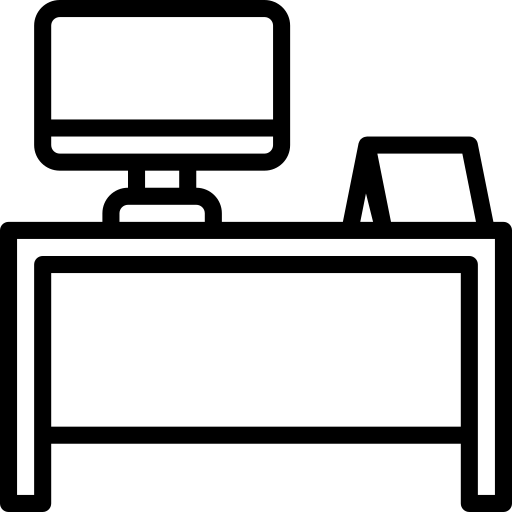 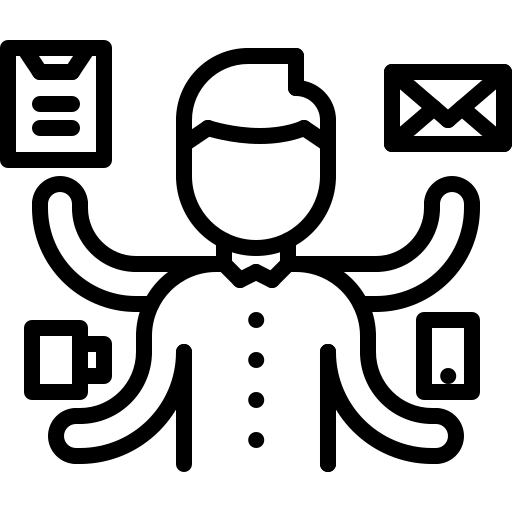 Mes distractions: les médias sociaux, je fais soudain beaucoup de corvées, je lis les nouvelles encore et encore, la nourriture…
J'adore mes parents… mais ils interrompent
Lire: «Deep Work»
Pleine conscience (voir module Croissance et objectifs)
Trouvez un environnement de travail qui fonctionne pour vous (aussi bien que possible). Certains préfèrent le calme, d'autres préfèrent le fort. Il est également normal de se déplacer.
Où je trouve des ressources, et personnes avec qui je peux parler
Mes tâches
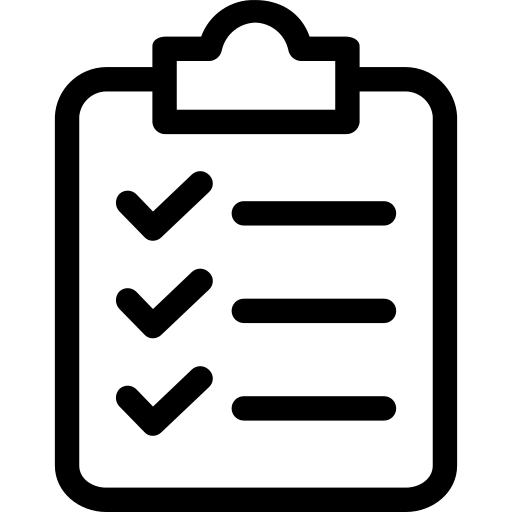 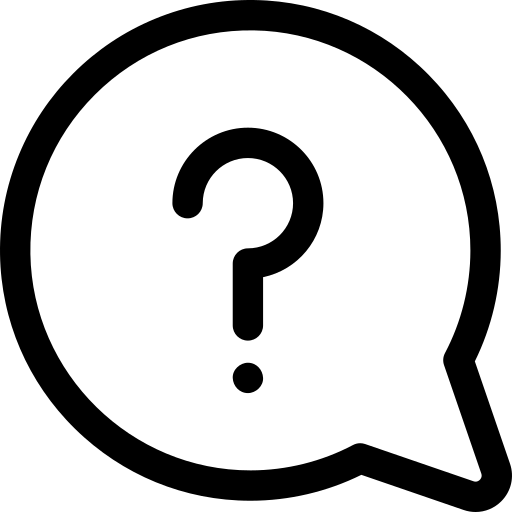 Les ressources pourraient être pour votre santé, votre cours ou d'autres.
Les gens peuvent inclure des amis, demander de l'aide à votre assistant d'enseignement ou à votre professeur, etc.
Aidez votre instructeur en participant à des discussions en classe (même un coup de pouce aide!)
Définissez des tâches plus petites vous aidera à atteindre vos objectifs
Vérifiez régulièrement vos e-mails et vos pages de cours vous aidera à rester au courant
Anticipez votre calendrier: préparez-vous aux événements à venir
Entraînez-vous à rédiger un examen
Vous pouvez choisir la chronologie à utiliser pour chaque section, par exemple, quotidiennement.
Il y a d’excellentes ressources en ligne, par exemple: https://students.carleton.ca/2020/03/top-ten-tips-to-study-online/
Icônes de: Freepik, Kiranshastry, Nikita Golubev, Kiranshastry, Catkuro, et Eucalyp de Flaticon
Créer par Alison Flynn. Les suggestions pour ce petit guide sont les bienvenues!
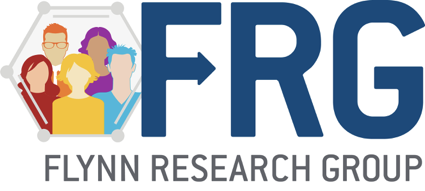 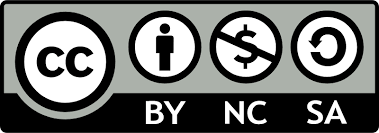 Plan d’apprentissage/travail en ligne
Remplissez. Affichez dans un endroit visible. Revisitez régulièrement 
Comment je prends soin de mon santé physique
Comment je prends soin de mon santé mental
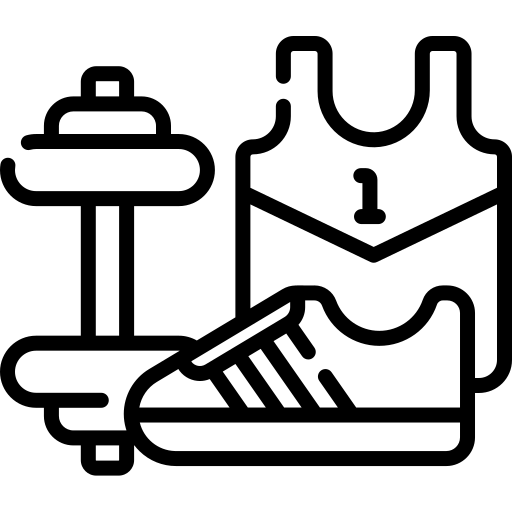 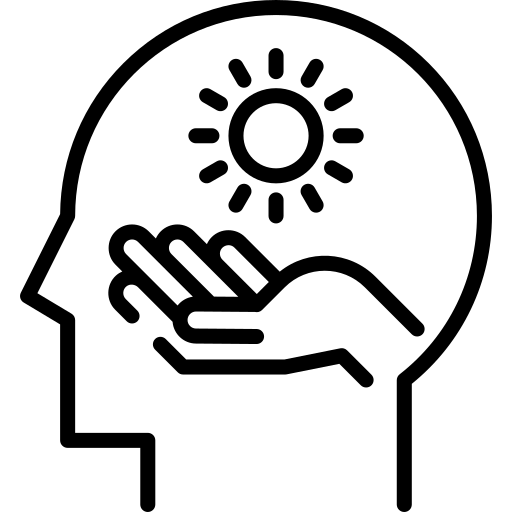 Exemple: courir 2x par semaine
Entraînement virtuellement (par exemple, GNAC), applications gratuites
Sortez dans la nature (ou au moins un peu d'air frais)
Promenez le chien, préparez un nouveau repas
Me récompenser après une session d'étude
Faites une pause quand j'en ai besoin, méditez
Restez social
Lancer un journal de gratitude
Mes objectifs
Mon horaire
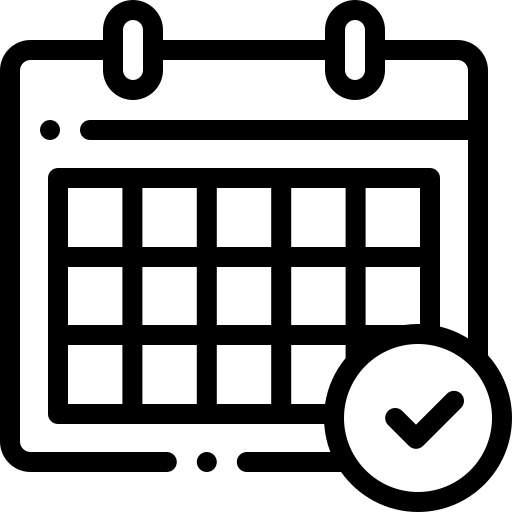 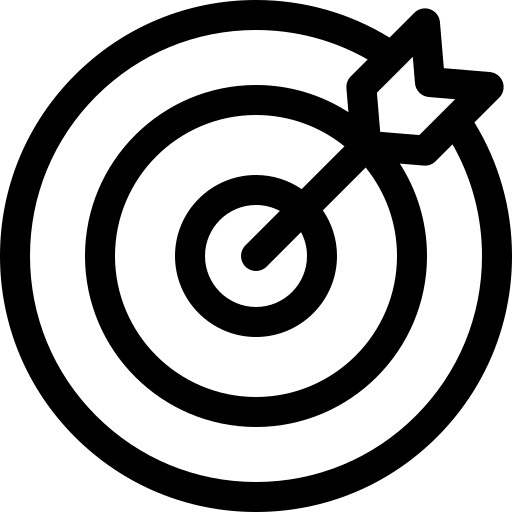 Planifiez votre horaire: LIEN
Essayez une nouvelle technique de gestion du temps, comme la technique de Pomodoro
Vous pouvez utiliser n'importe quelle technologie / outil pour votre emploi du temps, pas seulement cet espace.
Restez concentré pendant les cours synchrones et pendant vos études en fermant d'autres navigateurs et en mettant mon téléphone en mode silencieux
Mon espace de travail et comment je fixe des limites
Comment je minimize les distractions
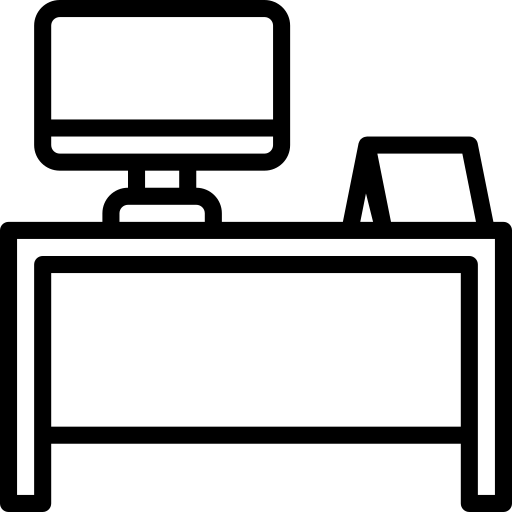 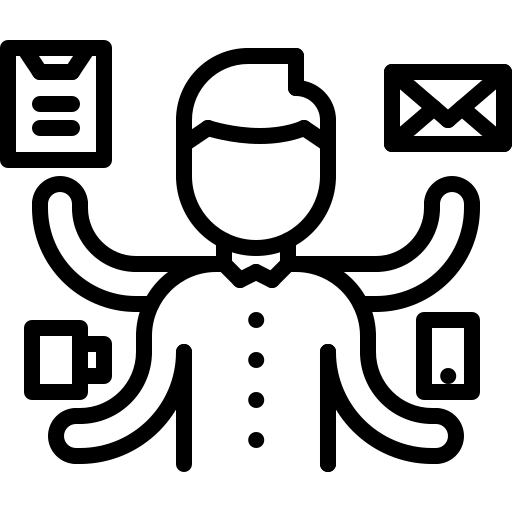 Supprimer les applications de médias sociaux de mon téléphone, limiter le temps d'application, utiliser une application (par exemple, "Focus")
Dites aux membres de la famille quel est mon temps de travail et que j'ai besoin d'un temps ininterrompu
Utilisez des écouteurs, créez une «playlist de travail»
Ce module de Croissance et d’objectifs explique comment définir des objectifs SMART et devenir un apprenant plus compétent
Où je trouve des ressources, et personnes avec qui je peux parler
Mes tâches
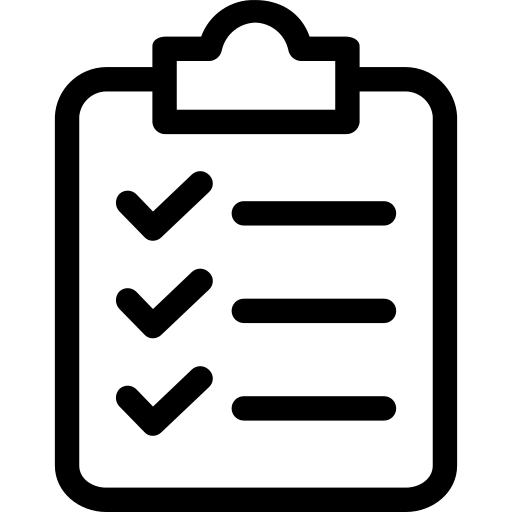 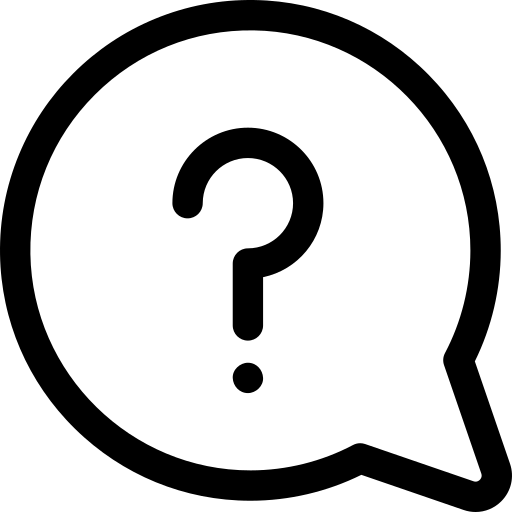 Promène le chien
Prépare un nouveau repas
Me récompenser après une session d'étude
Faire une pause quand j'en ai besoin
Appelle un ami pour lui dire bonjour
Explore la technologie utilisée dans le cours
Resté connecté (vérifier les annonces du prof)
Je peux toujours parler à ces personnes: __, ___, ___
Poser des questions à mon prof
Vous pouvez choisir la chronologie à utiliser pour chaque section, par exemple, quotidiennement.
Il y a d’excellentes ressources en ligne, par exemple: https://students.carleton.ca/2020/03/top-ten-tips-to-study-online/
Icônes de: Freepik, Kiranshastry, Nikita Golubev, Kiranshastry, Catkuro, et Eucalyp de Flaticon
Créer par Alison Flynn. Les suggestions pour ce petit guide sont les bienvenues!
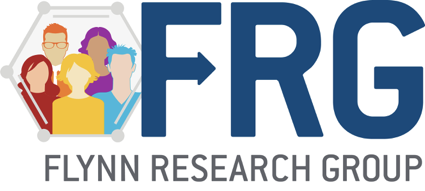 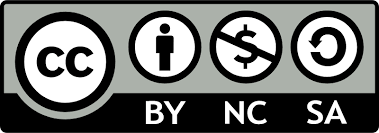